On Discovery of Gathering Patterns from Trajectories
Kai Zheng, Yu Zheng, Jing Yuan, Shuo Shang

ICDE 2013, Brisbane, Australia
4/3/2013
Background
Prevalence of trajectory data
Advance of location-acquistion technology
Easier to track moving objects
Huge amount, diverse type
Usefulness of trajectory data
Understand periodic/regular/specific movement behaviour of individuals
Obtain travel patterns of groups in certain areas (traffic analysis)
Detect abnormality/event that trigger lots of movements
Trajectory data analysis 
Storage and indexing (e.g., spatio-temporal indexing)
Query processing (e.g., range, knn, etc)
Mining and pattern discovery (e.g., clustering, co-travellers patterns)
2
4/3/2013
Co-travellers Pattern
A group of objects that move together for sufficiently long time
Representative definitions
Flock (2008 Benkert et al, 2009 Vieira et al, 2006 Gudmundsson et al)
Convoy (2008 Jeung et al, 2012 Tang et al)
Swarm (2010 Li et al)
Difference
strict
flexible
3
4/3/2013
Co-travellers Pattern (cont.)
Threshold of co-travelling time period: 2 timestamps
Flock: O2, O3, O4
O5 is a co-traveller, but no included 
Convoy: O2, O3, O4, O5
O1 is not in cluster when t=2
Swarm: all five objects
4
4/3/2013
Gathering Pattern: intuition
Informally, it represents some group events or incidents that involves congregation of moving objects
For example:
Celebrations
Parades
Protests
Traffic jams/accidents
Motivation
Sensing, monitoring, predicating significant event
Making plans early
Quick emergency response
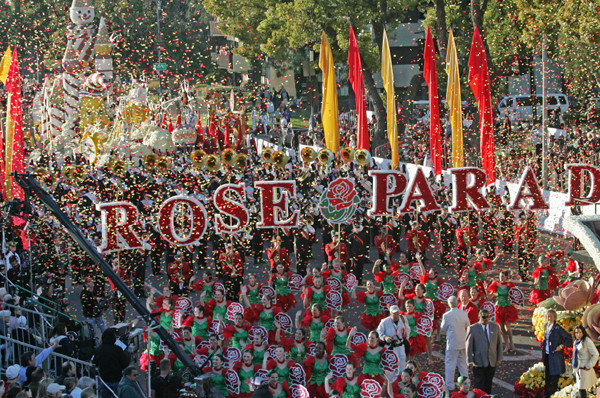 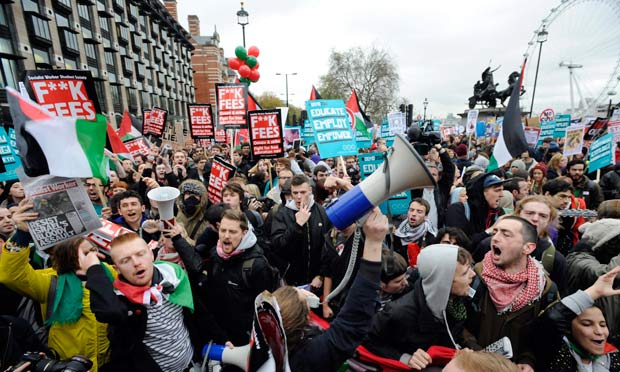 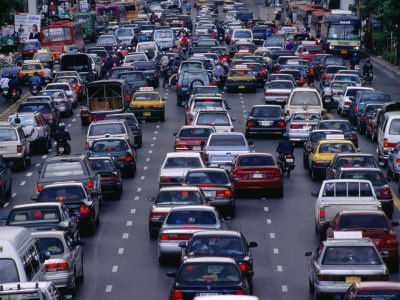 5
4/3/2013
Attributes of gathering pattern
Scale
Typically involves a large number of individuals
Density
High density (but with arbitrary shapes)
Durability
Last for sufficiently long time period
Stationariness
The geometric properties (e.g., shape, location) do not change rapidly
Existing co-travellers patterns do not desire this
Commitment
Dedicated members exist, who participate the event for certain (possibly non-consecutive) time period
To exclude the dense areas (e.g., busy road intersections)
6
4/3/2013
Problem we studied
Formulating the definition of gathering pattern
How to find patterns quickly from a large trajectory set
How to find patterns incrementally when new trajectory data come
7
4/3/2013
Definition of crowd
8
4/3/2013
How to measure distance of clusters
A cluster is a set of points
Hausdorff distance 
Metric for point set, polygons
 





Small Hausdorff distance means the location and shape of the cluster do not change much
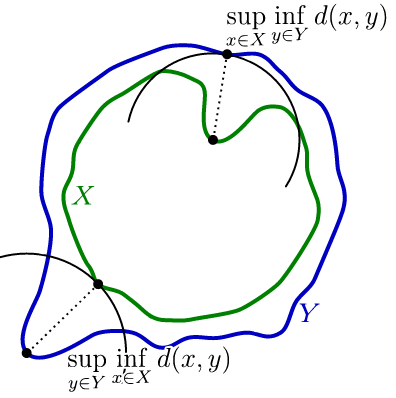 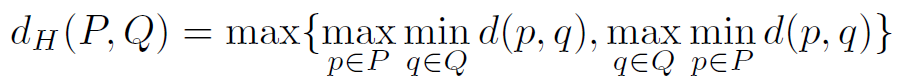 Intuitively, the Hausdorff distance is the longest distance
one can be forced to travel by an adversary who chooses a
point in one of the two sets, from where you must travel to
the other set
Exactly what we desire!
9
4/3/2013
Definition of gathering pattern
Crowd captures the attributes 1 – 4 
No requirement for the commitment of individuals (dedicated member)
Participator
An object that appears at least kp times in a crowd
It may not stay in the crowd continuously
Flexible for real scenarios 
Gathering
A crowd that has at least mp participators at any time
10
4/3/2013
Example
Two crowds
Cra: C1, C2, C4
Crb: C1, C3, C4
C5 moves too fast
Participators (kp = 2) 
Cra: O1, O2, O3, O4
Crb: O2, O3, O5
Gathering (mp = 3)
Cra
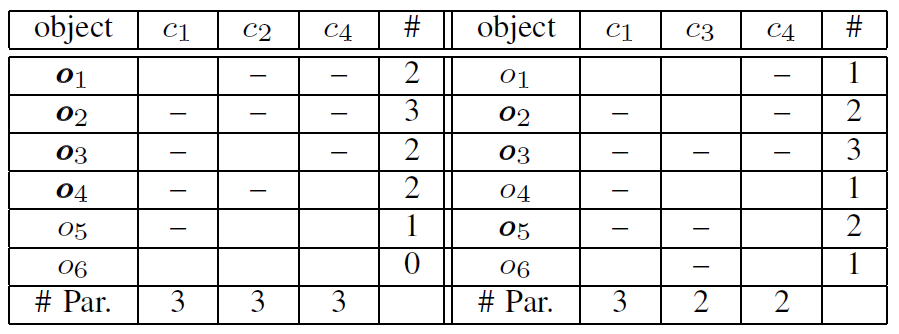 11
4/3/2013
Approach overview
Find snapshot clusters at each time point
Perform cluster on simplified trajectories first [2008 Jeung et al]
Output: a database of snapshot clusters, CDB
Detect all the crowds
Deal with large number of clusters at each time instant
Hausdorff distance evaluation is expensive 
Discover gathering patterns
Check the occurrences of large number of objects in many crowds
Downward-closure does not hold (a gathering doesn’t imply its sub-sequences are all gathering)
12
4/3/2013
Crowd detection algorithm
Extend until fail
Starting from a cluster at current time
Extend it with one of the clusters at the next time instant, which is close to it
Continue until cannot extend any more
Downward-closure property guarantees the correctness
Finding the close clusters is quite costly
R-tree and grid index for clusters
Prune irrelevant clusters based on fast calculation of distance bound
Grid index can also reduce the cost of Hausdorff distance evaluation
13
4/3/2013
Gathering discovery
Check each crowd if it is a gathering pattern
Extend-until-fail does not work
Test-and-divide framework
Test: if the current sequence is a gathering; if not
Divide: remove the invalid clusters
Performed recursively until no more crowd exists in any subsequence
Example
All thresholds are set to 3
Test: C5 only has 2 participators
Divide: C1,C2,C3,C4  and C6,C7,C8
Output: C1,C2,C3,C4
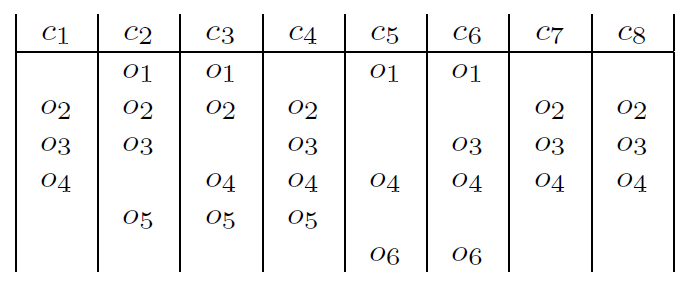 Time
Need to repeatedly count the occurrences in LONG sequence!
14
4/3/2013
Fast counting
Bit Vector Signature
Compactly represents the existence of object in each cluster






Hamming weight
The number of 1 bits in a bit vector
Within log2(n) bit operations
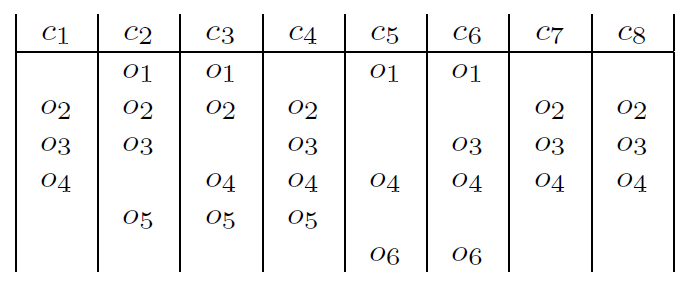 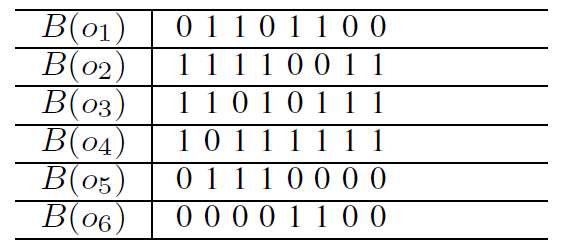 x = B(o1)
mask vector
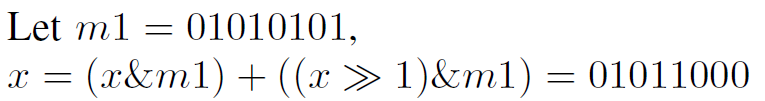 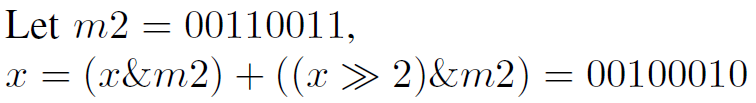 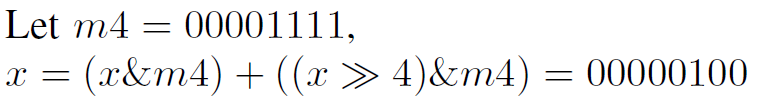 The decimal value is number of 1s in B(o1)
15
4/3/2013
Incremental discovery algorithm
New batch of trajectories are collected periodically 
Keep the results up-to-date
Do not re-compute everything from scratch
Incremental crowd extension
Only certain old crowds are extensible
Incremental gathering update
Only need to update in the crowd that has just been extended
Re-use the information in the old part of the crowd
Terminate the test-and-divide process early
16
4/3/2013
Experiment
Dataset
33,000 taxicabs in Beijing
120K trajectories
3 months – March, April and May in 2009
132,480 time instants (minute)
Effectiveness
Capture the traffic condition
Efficiency 
Crowd detection
Gathering discovery
Incremental update
17
4/3/2013
Experiment (cont.)
#convoy, swarm, crowd, gathering/day
Time of a day
Peak time – 6am to 10am and 5pm to 8pm
Work time – 10am to 5pm
Casual time – 8pm to 5am
Weather of a day
More gatherings in rainy and snowy weather 
Moving slowly and minor accidents
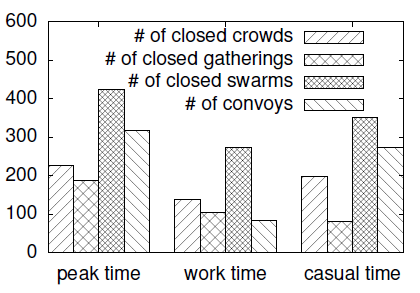 Many crowds, few gathering
Many convoys and swarms 
during peak and casual time
More gathering in peak time
-- Convoy and swarm find co-travellers
-- Gatherings find dense group of low-speed objects
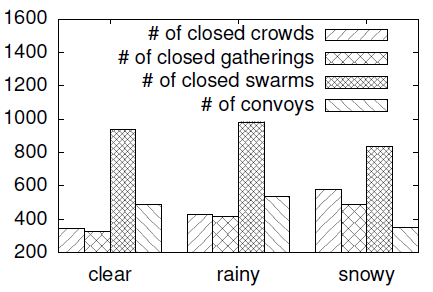 18
4/3/2013
Experiment (cont.)
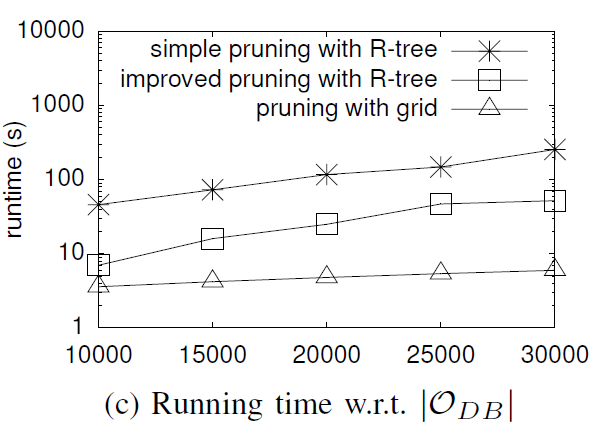 Crowd detection
Two pruning strategies with R-tree
Grid-based pruning
Gathering discovery
TAD: test and divide
TAD*: with fast counting
Incremental update
Divide whole dataset into five groups
Sequentially append each group
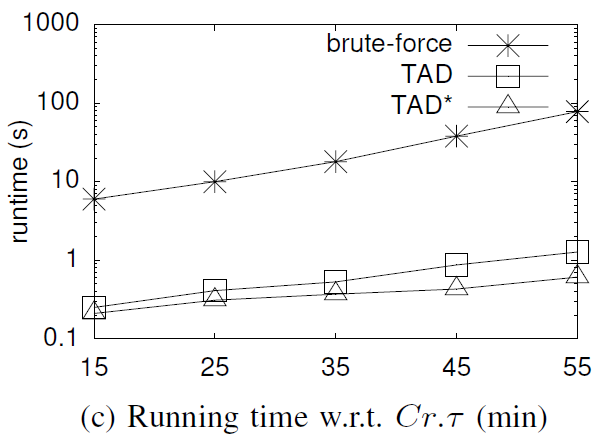 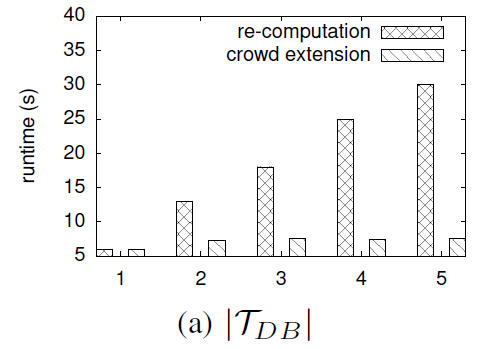 19
4/3/2013
Conclusion
Define the gathering pattern to capture the group events or incidents in real life
Efficient discovery algorithms
Incremental update upon new arrivals of trajectories
Case study for effectiveness of the concept
Performance evaluation based on real trajectory dataset
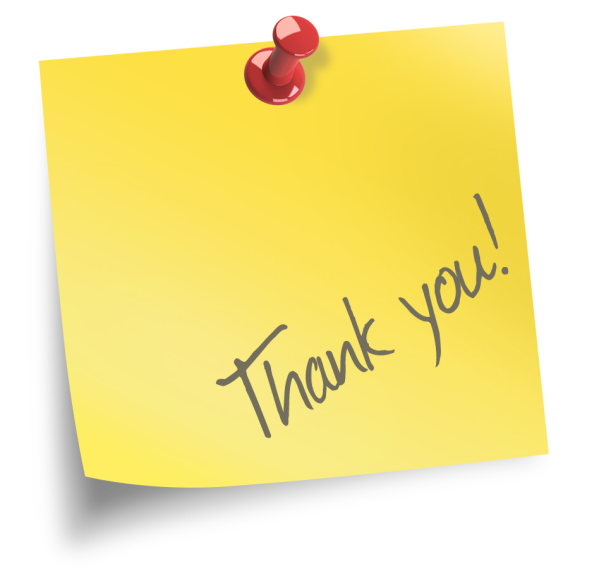 20
4/3/2013